FYBCA ENGLISHUS01ABCA21
TOPIC 3 & 4:   TENSES
What  is a  tense?
Tenses play a crucial role in the English language. The concept of tense in English is a method that we use to refer to time - past, present and future.

 It denotes the time an action takes place, whether sometime in the past, in the present or will take some time in the future.

A verb-based method used to indicate 
the time, and sometimes the continuation or completeness of an action or 
state in relation to the time of speaking.
Why Tenses are important?
The term, tense, has been derived from the Latin word “tempus” meaning time.
It shows the time of an action or state of being that is usually shown by a verb. 
The verb ending is changed in order to show the present, past or future time. Hence, a tense act as a verb, so as to indicate what happens/happened or will happen when.
1. Present Tense:

•    Simple present tense: It is used to explain an action, event or condition that is happening in the present. For example, I play
   or I eat./ It is very hot now.
•  Present continuous tense: It describes an ongoing action or an action that is still going. For instance, I am playing or I am eating. 
•    Present perfect tense: It indicates an action that began in the past and continues into the present. For example, I have played or I have eaten.
•   Present perfect continuous tense: It is used to describe an action that has been taking place for some time and is still ongoing. For example, I have been playing or I have been eating.
Past Tenses
•  Simple past tense: It is used to explain an event or an action that has happened in the past. For example, I played or I ate.
•  Past continuous tense: It is used to describe an event or an action that is ongoing in the past. For instance, I was playing or I was eating.
•  Past perfect tense: It refers to an action or event that took place in the past. For example, I had played or I had eaten.
•  Past perfect continuous tense: It describes a continuing action in the past that began before another past action began or interrupted the first action. For instance, I had been playing or I had been eating.
Future tense
•  Simple future tense: It is used when we plan to do something. For example, I will play or I will eat.
•  Future continuous tense: It describes a continuing action that will happen in the future. In short, it refers to an action ongoing in the future. For instance, I will be eating at 8 o’clock or I will be playing at 6 o’clock.
•  Future perfect tense: It refers to an action that will happen in the future before another action takes place. For example, I shall have played before 5 o’clock or I shall have eaten before 9 o’clock.
•  Future perfect continuous tense: It indicates a continuing action, which will be completed at a specified time in the future. For instance, I shall have been playing or I will have been eating.
We cannot talk of tenses without considering two components of many English tenses: time and aspect. 
    Time expresses:
past - before now
present - now, or any time that includes now
future - after now
   Aspect can be:
progressive - uncompleted action
perfective - completed action or state
Present Tense
The present tense is used to talk about the present and to talk about the future.

There are four present tense forms:
Present simple	I work
Present continuous	I am working
Present perfect	I have worked
Present perfect continuous	I have been working
Present Simple
To express habits, general truths, repeated actions or unchanging situations, emotions and wishes: ...
I play chess everyday (habit); 
I work in Mumbai(unchanging situation); 
Mumbai is a large city (general truth)

To give instructions or directions: ...
You walk for two hundred meters, then you turn left.

To express fixed arrangements, 
Your exam starts at 09.00.
To express future time, after some conjunctions: after, when, before, as soon as, until:He'll give it to you when you come next Saturday.
To talk about the present:
London is the capital of Britain.
He works at McDonald’s.
He is working at McDonald's.
He has worked there for three months now.
He has been working there for three months now.
Use of Present tense To talk about the future:
The next train leaves this evening at 17.00.
I'll phone you when I get home.
He is meeting Peter in town this afternoon.
I'll come home as soon as I have finished work.
You will be tired out after you have been working all night.
Present Continuousbe + verb(ing)
First, we use the present continuous for things that are happening at the moment of speaking.
    I'm working at the moment.
    Please call back as we are having dinner now.
    My brother is sleeping.
We can also use this tense for other kinds of temporary situations, even if the action isn't happening at this moment
    I'm reading a really great book.
    She's staying with her friend for a week.
We can use the present continuous for temporary or new habits
   He's eating a lot these days.
   She's swimming every morning (she didn't use to do this).
Using past tense
1)Finished actions, states or habits in the past.
 I went to the cinema yesterday.
 We spent a lot of time in Japan in 2007.
2) For stories or lists of events, we often use the past simple for the actions in the story and the past continuous for the background.
He went to a café. People were chatting and music was playing. He sat down and ordered a coffee.
3)Unreal or imaginary things in the present or future
If I won the lottery, I would buy a house.
I wish I had more time!
4) Events from history (Leonardo painted the Mona Lisa)
Using the past continuous.
The past continuous (also called past progressive) is a verb tense which is used to show that 
1) An ongoing past action was happening at a specific moment of interruption
     I was watching TV when she called.
     When the phone rang, she was writing a letter.
     While we were having the picnic, it started to rain.
2)Two ongoing actions were happening at the same time.
    I was studying while he was making dinner.
    What were you doing while you were waiting?
3) At a specific time in the past
    Last night at 8 PM, I was watching IPL.
Present  prefect tensehas/have + past participle
We use the present perfect to say that an action happened at an unspecified time before now. The exact time is not important
There have been many earthquakes in California.
People have traveled to the Moon.
You can use the present perfect to describe your experience.
I have been to France.
I think I have seen that movie before.
Accomplishments
Doctors have cured many deadly diseases.
Scientists may have found a vaccine for Corona
Past perfect tense(past before the past)the first action in time takes the past perfect form
Had + past participle
The train had left before I reached the station.
The class had started  before we entered the class 
I had heard about him before  we actually met.
Present perfect tense
An Uncompleted Action You Are Expecting
James has not finished his homework yet.
He  hasn't mastered English, but he can communicate.
The train has still not arrived.
The rain hasn't stopped.
Multiple Actions at Different Times
The terrorists  have attacked that city five times.
I have had four quizzes and five tests so far this semester.
Use the present perfect to show that something started in the past and has continued up until now. 
I have had a cold for two weeks.
She has been in England for six months.
Using the future tensewill+ verb
The simple future is a verb tense that's used to talk about things that haven't happened yet.
The future tense is a verb tense used for a future activity or a future state of being. For example:
    I will jump in the lake.(This is a future activity.)
    I will be happy.(This is a future state of being.)
Using ‘going to’ to express future
   India is going to win this match. / I am going to visit USA
Using  the present to suggest the future tense:
    I am  leaving later today.
    He is arriving today by the evening train
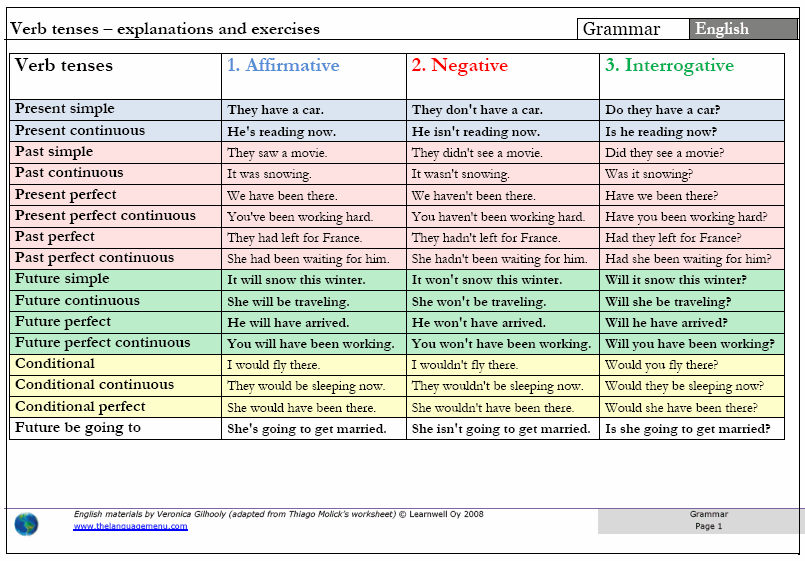